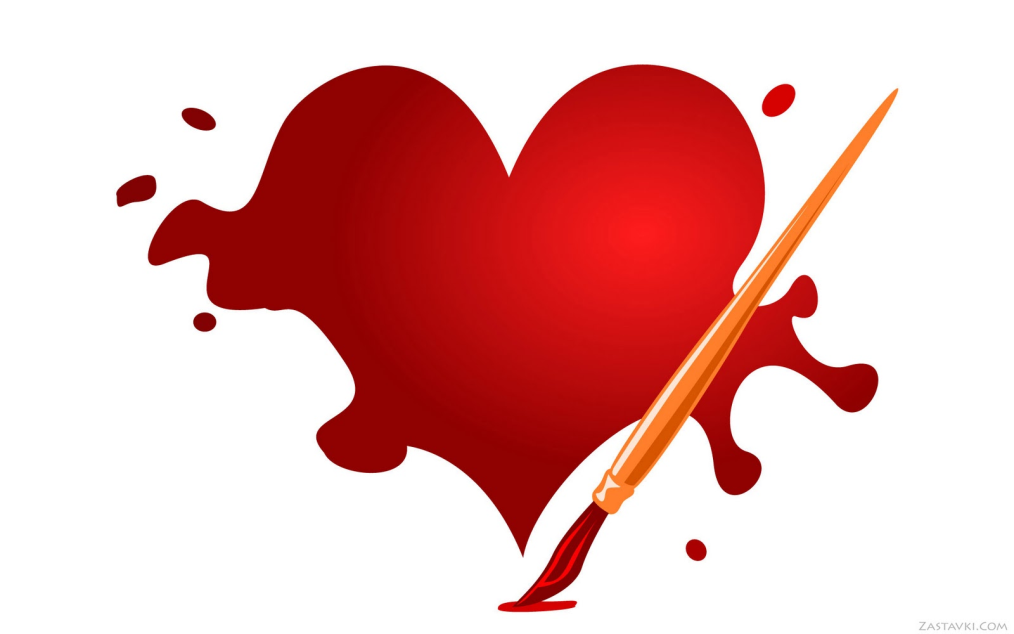 MENYIAPKAN DIRI UNTUK BERANI BEKERJA & BERSAING DENGAN HATI
MUHAMAD KUNDARTO
GENERASI INSTANDIGITAL AUTIS
Melek teknologi : HP, laptop, internet, motor/mobil, fasilitas kota, dll.
Anti lingkungan (asyik dengan dirinya sendiri)  sulit bersosialisasi
Kurang Survive (daya juang rendah) 
     suka pada jalur instan (serba cepat)
Menurut Djadja Sardjana, 
Peserta didik sekarang adalah "Digital Native" (Penduduk Asli Digital), sedangkan kita adalah ""Digital Immigrant" (Muhajirin Digital)
MENGGALI POTENSI DIRI
adalah “tanda pengenal” yang merupakan pembeda yang bersifat lahiriah, sebagai perpaduan antara olah cipta, olah rasa dan olah karya. 
adalah sesuatu yang mencerminkan tentang seseorang siapa ia sesungguhnya dan merupakan “pembeda hakiki (trademark)”, yang merupakan totalitas penampilannya secara utuh lahir dan batin.
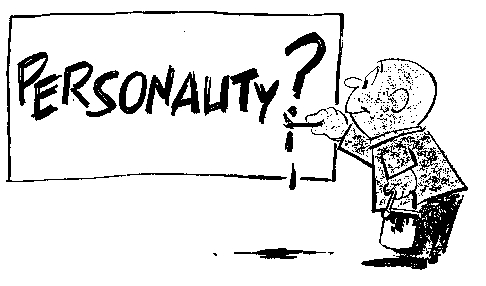 Who am I
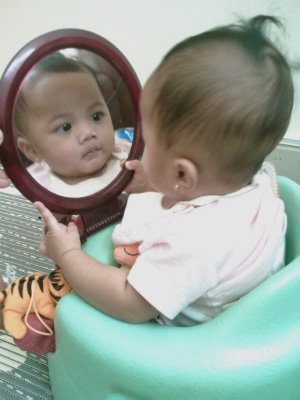 MENURUT ANDA, SEPERTI APAKAH ANDA INI ?
Who am I ?
Siapakah anda ini? Bagaimana karakter, potensi dan kelemahanmu?
Darimana, dimana dan mau kemana?
Apa cita-cita anda? Bagaimana cara meraihnya? Kapan akan tercapai?
Bagaimana anda merencanakan hidup untuk bekerja, menikah, punya rumah, mobil, dll?
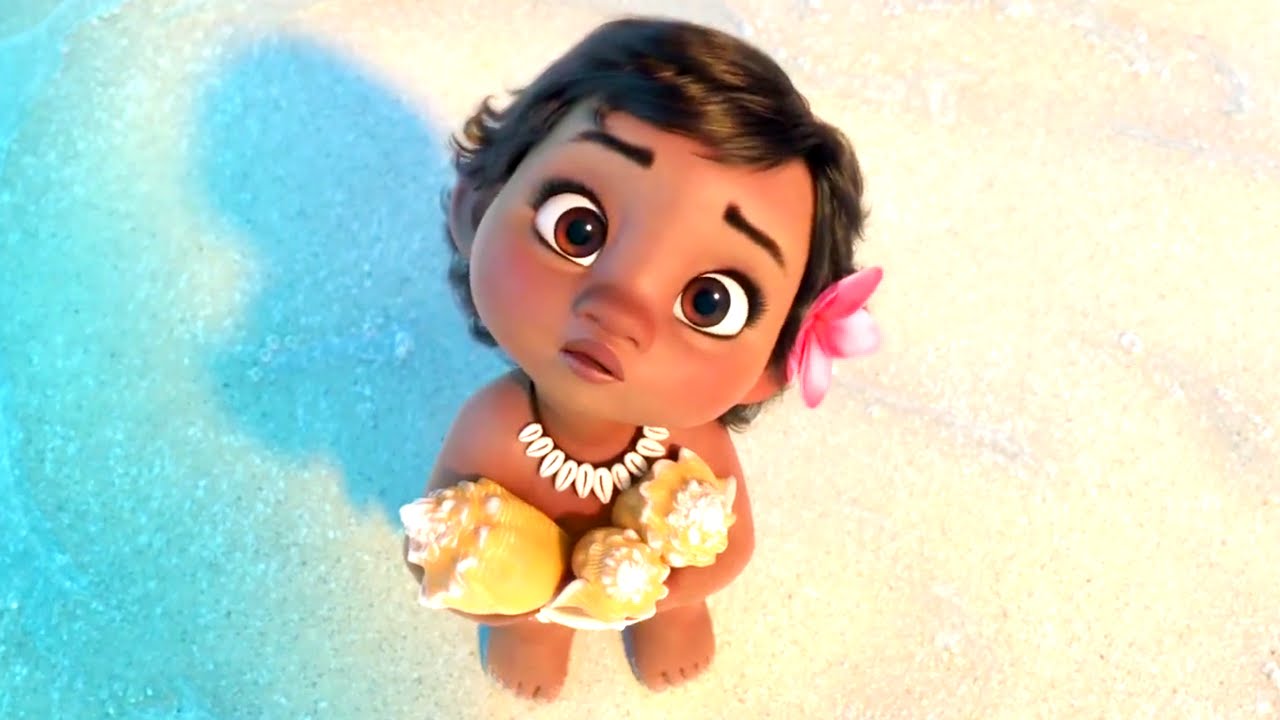 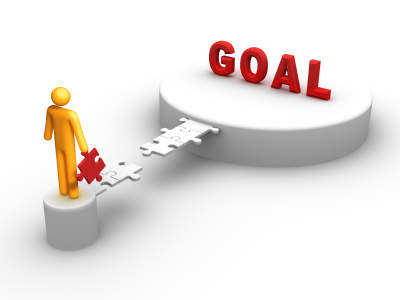 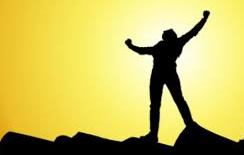 HIDUP ADALAH PILIHAN
K E R J A
MENIKAH
MaBa
SMA
K U L I A H
S 1
S 2
S 3
Organisasi
Sarjana Plus :
IPK > 3,5
Logis
Analitis
Sistematis
Komunikatif
Networking
Kerjasama Tim
Kepemimpinan
Pengalaman Kerja
Kerja Praktek
Asisten Praktikum
Hobby, Bakat, Minat
Kursus
design by maskund@yahoo.com
MENGENAL POTENSI DIRI
Kondisi Sosial
IQ - EQ - SQ
Jurusan 
IPK
Keorganisasian / Leadership 
Pelatihan
Pengalaman Kerja
Kondisi Fisik 
Umur
Jenis Kelamin
Keluarga
Suku / Etnis / Bangsa
Agama
Watak
Bakat / Minat
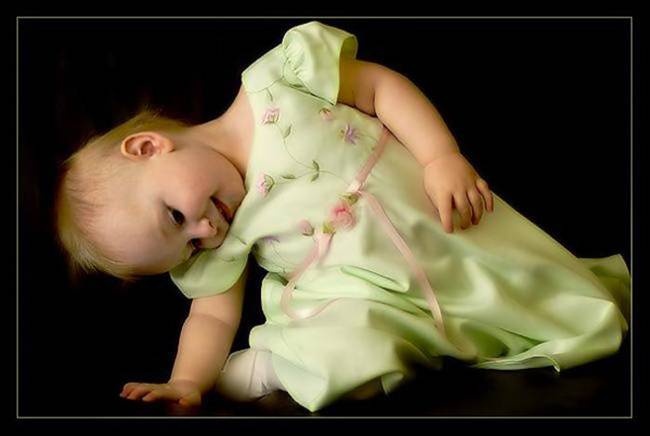 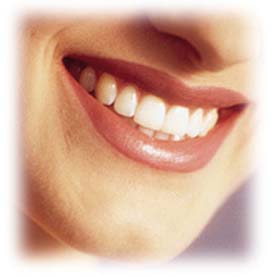 MENGENAL WATAK ORANG
Watak Pengembangan
Pendidikan
Pelatihan
Agama
Organisasi
Pekerjaan
Pengalaman Hidup
Watak Dasar
Jenis Kelamin
Umur
Pengaruh Orangtua
Silsilah Kelahiran
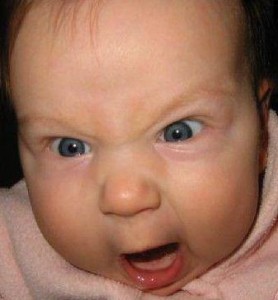 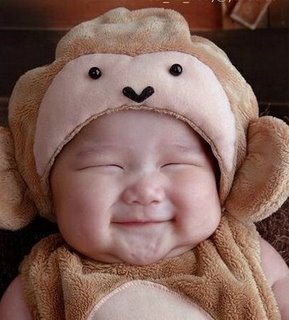 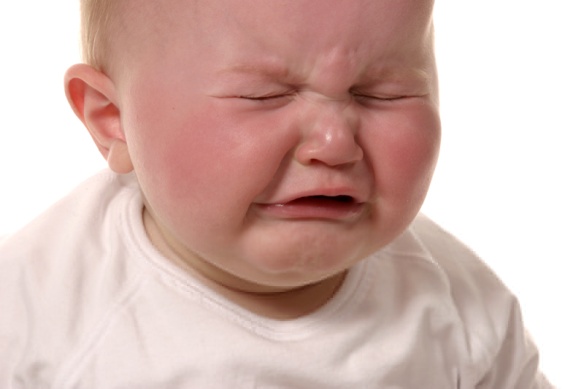 Yuk tebak watak !
created by maskund@yahoo.com
MENGENAL AUDIEN
Mengenal Watak Audien 
	     Komunikasi Lisan
			Komunikasi Tulisan
				Media Komunikasi
					Kondisi Sosial
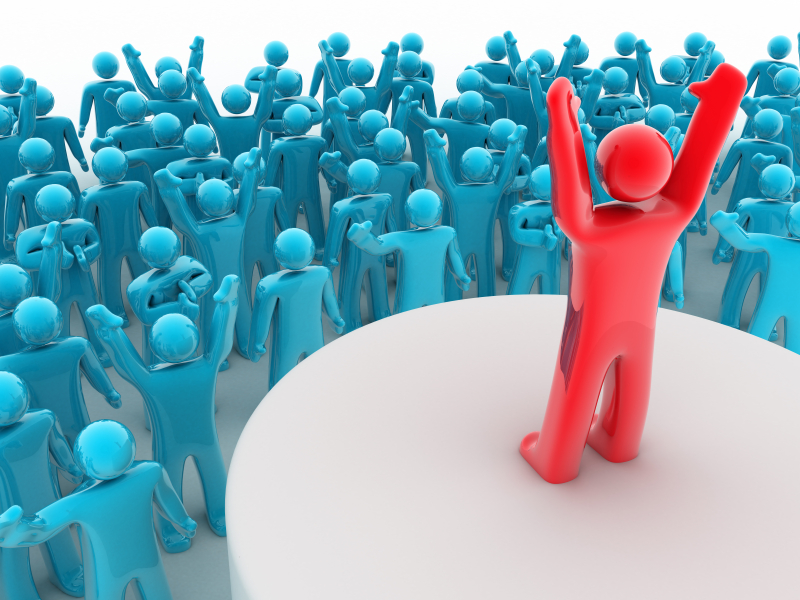 SETIAP DIRI ADALAH PEMIMPIN 
DAN AKAN DIMINTAI PERTANGGUNGJAWABAN 
ATAS APA YANG DIPIMPINNYA
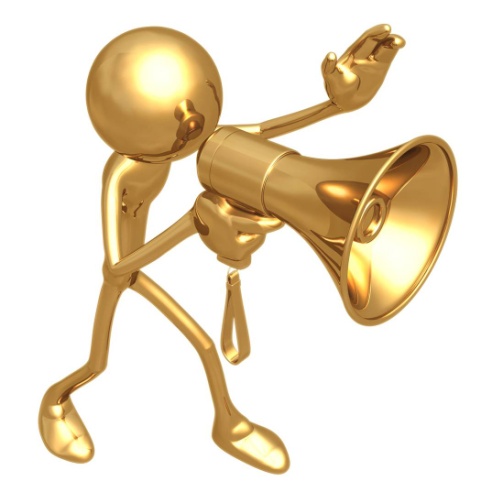 PEMIMPIN
Pemimpin : Upaya optimal menggerakkan diri dan orang lain guna meraih sesuatu yang dicita-citakan
Langkah Dasar Pemimpin 
Merencanakan, 
Menggerakkan, 
Melaksanakan, 
Mengawasi, dan 
Mengevaluasi (plan – do – check)
TIPS PEMIMPIN
Tampil lebih baik (menjadi tauladan)
Menguasai semua tahap
Bisa menempatkan diri (pribadi atau resmi)
Bicara dengan fakta dan data
Plan  Do  Check
Kebersamaan – Keterbukaan – Keserasian 
Melindungi – Menenangkan – Menyejahterakan 
Tertib : keluarga – kerja – administrasi – Kantor 
Multifungsi
Punya Mimpi (Visi – Misi)
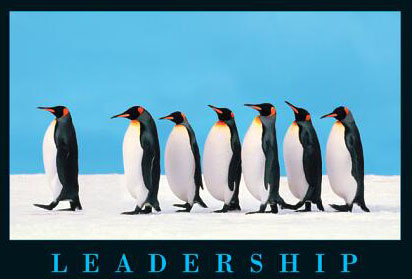 pemimpin yang bijak tidak selalu memuaskan semua anak buah, tetapi mampu memberikan kenyamanan dan kesejahteraan buat sebagian besar anak buahnya
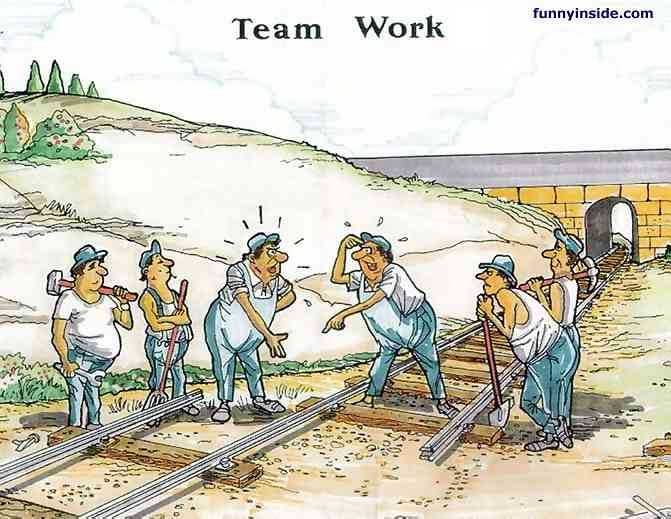 design by maskund@yahoo.com
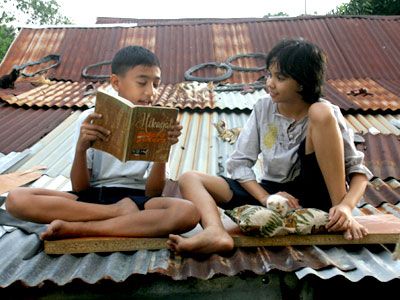 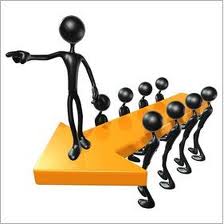 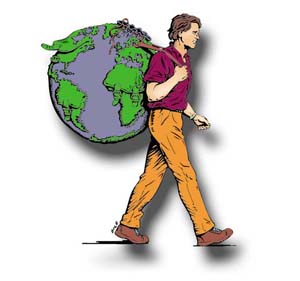 FAKTA
IMPIAN
IMPIAN
PERJUANGAN
MASALAH
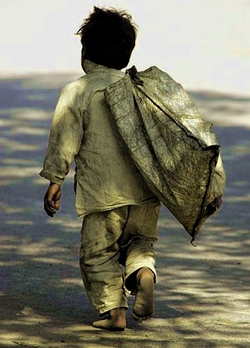 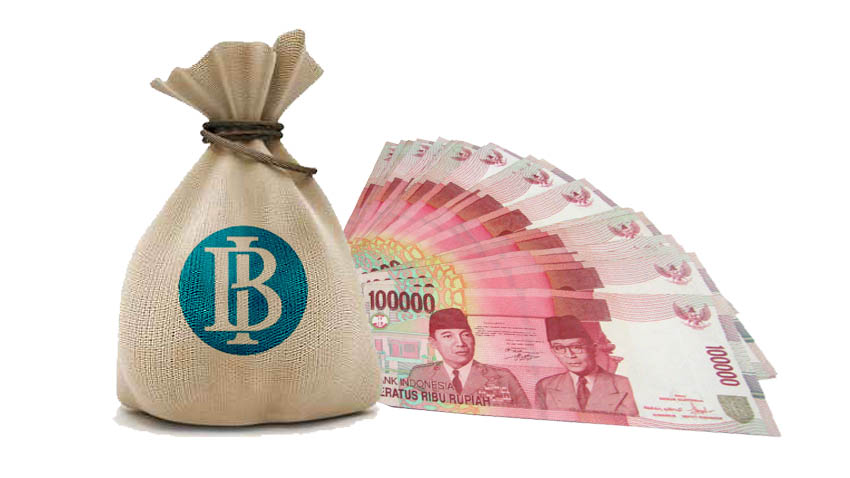 created by maskund@yahoo.com
PRIBADI
KELUARGA
KANTOR
SOSIAL
MASALAH
created by maskund@yahoo.com
MENGATASI MASALAH MULAI DARI SUMBERNYA
SUMBER
DAMPAK
SEBAB
AKIBAT
SOLUSI
created by maskund@yahoo.com
Tahap Awal : Hukum Alam sebagai Hukum Dasar
aksi-reaksi
sebab-akibat
kesetimbangan
wujud benda
biotik-abiotik
gravitasi
sifat biologis 
awal-akhir
proses/mekanisme
input-proses-output
Setiap menghadapi permasalahan, kembalikan kepada hukum alam/dasar, sehingga akan mudah mencari solusi (menyederhanakan masalah)
Tahap Kedua : Terampil Berwicara
Face to face (empat mata)
Diskusi
Massal
Wawancara / Ujian Lisan
Strategi / Diplomasi Berwicara
Tahap Ketiga : Terampil Menulis
Kaidah S P O K
Narasi
Deskripsi
Argumentasi
Persuasi
Berita : 5 W + 1 H : when, where, who, whom, why & how
Kombinasi
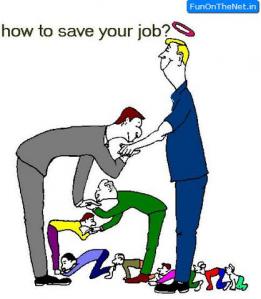 MEMBANGUN ETOS KERJA
KINERJA
KUALITAS SDM
PRESTASI
KONTINUITAS
KUALITAS SDM
PLAN – DO – CHECK
SISTEM MANAJEMEN
MOTIVASI KERJA
MENGGALI POTENSI DIRI
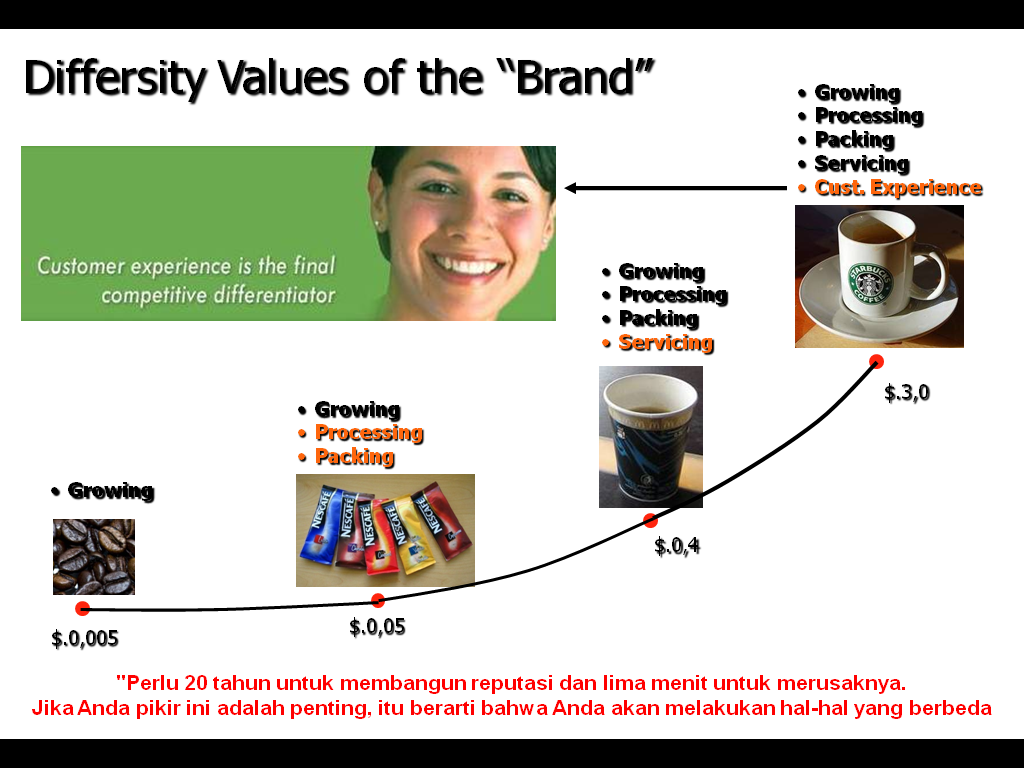 60 x
KUNCI KESUKSESAN
Commitment…….. komitmen
		 Involvement ………keterlibatan
			 Leadership……… kepemimpinan
MEMBERIKAN PELAYANAN TERBAIK KEPADA PELANGGAN
MENGHORMATI INDIVIDU & MENGEMBANGKAN KERJA SAMA TIM
TERUS BERUPAYA UNTUK MERAIH KEUNGGULAN
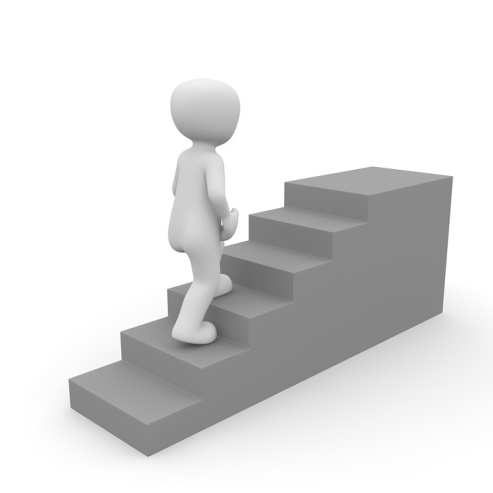 SIAP BERSAING
GABUNGKAN LOGIKA DAN PERASAAN
DISIPLIN, TANGGUH, KREATIF, PROFESIONAL
MENJUAL KELEBIHAN, MENUTUPI KEKURANGAN
BERBASIS KINERJA, MERAIH PRESTASI
KARIER KERJA ITU UNTUK DIPERJUANGKAN
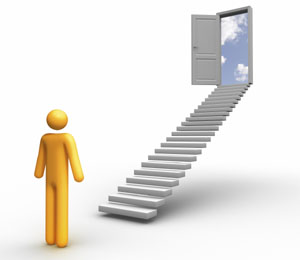 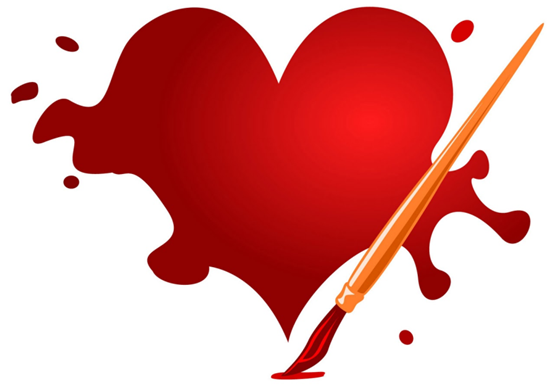 HAKEKAT KEMANDIRIAN
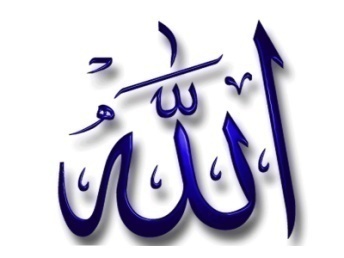 BERDAGANG 
UNTUK BEKAL
SAUDARA
KELUARGA
BESAR
ORANGTUA
PACAR
AKU
SENDIRI
SENDIRI
ANAK
SUAMI/
ISTRI
SAHABAT
TETANGGA
REKAN KERJA
created by maskund@yahoo.com
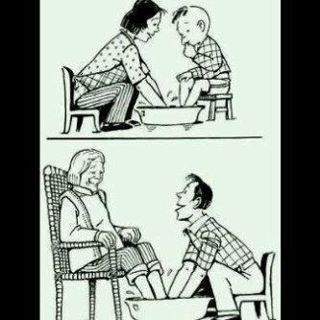 HIDUP 
UNTUK 
MELAYANI
islamrahmahdotnet.wordpress.com
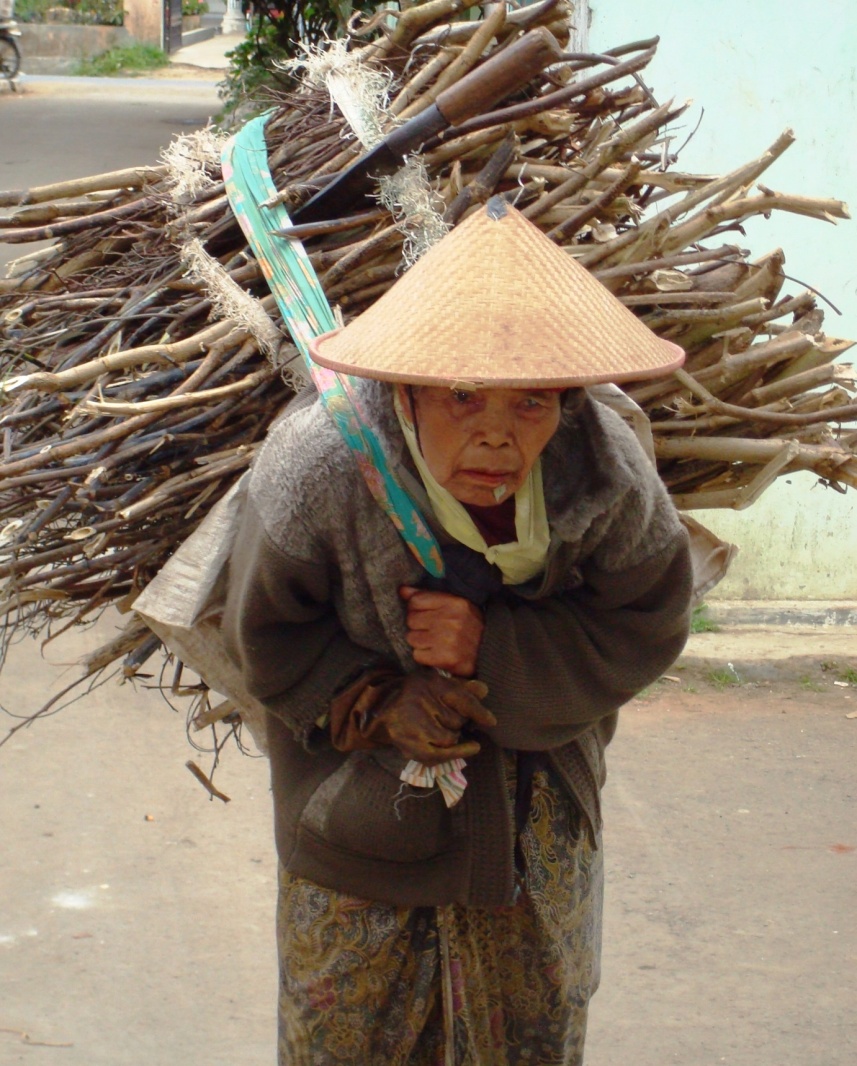 WUJUDKAN IMPIANMU
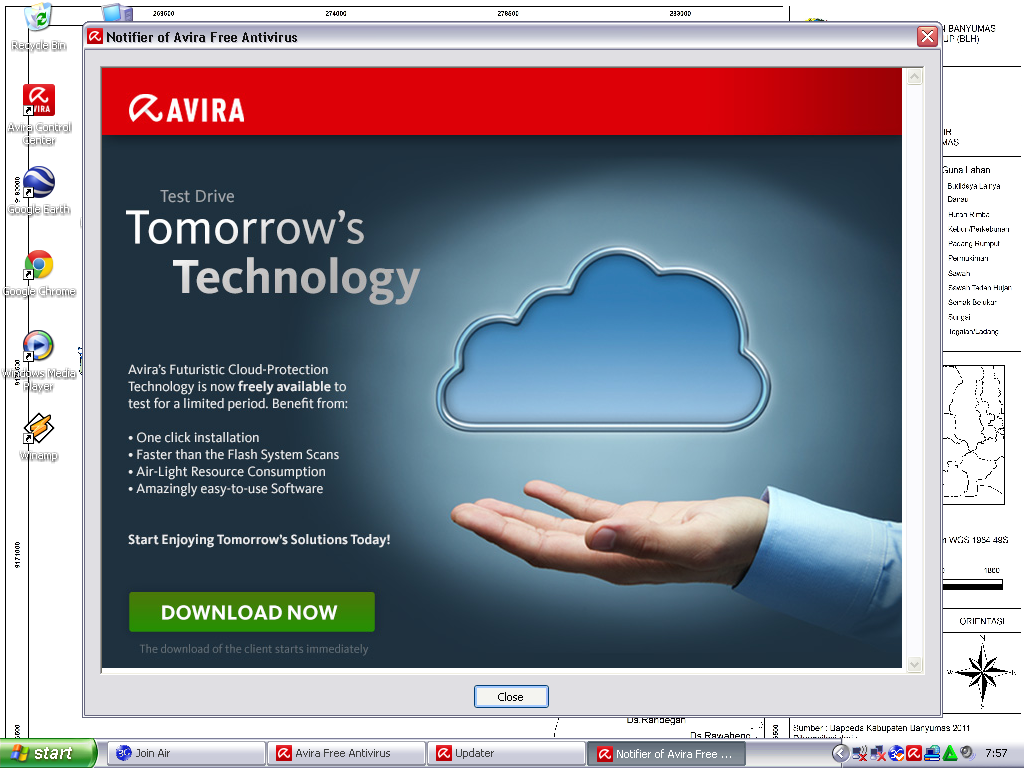 HIDUP ADALAH PERJUANGAN
Matur Nuwun
mkundarto@gmail.com    08180 272 6112